Звіт керівника ЗЗСО l-lll ст.- ЗДО с.СкелівкаСкалич Світлани Миколаївни за2022 - 2023 н.р.
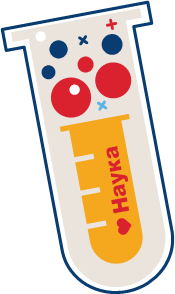 Забезпечення інформаційної відкритості й прозорості закладу освіти
Інформування громадськості про освітню діяльність закладу, основні результати й проблеми його функціонування та розвитку за звітній період
Мета звіту
2
Світлана Скалич
Мета школи
Забезпечити позитивну динаміку розвитку школи, конкурентоздатної й орієнтованої на підготовку громадянина – патріота, здатного до участі в розв’язанні сьогоденних і перспективних завдань держави, готового до свідомого життєвого вибору та самореалізації, трудової діяльності та громадянської активності.
3
Світлана Скалич
Місія школи
Відкрити зданість розуміти твори мистецтва, формувати власні мистецькі смаки
Виховати любов до Батьківщини, духовність та моральність
Підтримувати сприятливу атмосферу співробітництва серед працівників школи, батьків та громадськості
Формувати свідомість громадянина, що володіє політичною культурою, критичним мисленням,  здатністю самостійно приймати рішення
Забезпечення якісної освіти як найважливішої умови успішної самореалізації дитини у суспільстві
Створення умов, сприятливих для доброзичливого ставлення до школи, однолітків, учителів, держави
Застосовувати інформаційно-комунікативних технологій
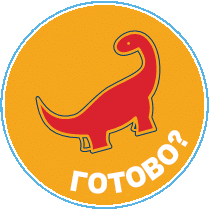 4
Світлана Скалич
Стратегічні напрямки діяльності
Формування компетентностей
Критичне мислення
Здатність до самооцінки
Самореалізація
Індивідуальна траєкторія розвитку
Творча свобода
Самовдосконалення
Професійний розвиток
Сертифікація
Інтернатура
Академічна доброчесність
Педагогічні працівники та управління
Здобувачі освіти
Батьківська та територіальні громади
Сучасне, безпечне та комфортне
Інформаційно-цифрове
Відкрите та прозоре
Мотивуюче до навчання
Інклюзивне
Співпраця
Партнерство
Взаємодопомога
Робота з громадськими організаціями
Освітнє середовище
5
Світлана Скалич
Нормативно – правове забезпечення діяльності закладу ЗСО
Конституція України
Закон України «Про освіту»
Закон України «Про повну загальну середню освіту»
Закон «Про охорону дитинства»
Концепція національно-патріотичного виховання дітей і молоді
Концепція НУШ
Конвенція про права дитини
Державний стандарт базової і повної середньої освіти
Державний стандарт початкової загальної освіти
Статут закладу
Правила внутрішнього трудового розпорядку
Посадові обов'язки керівника, членів адміністрації та всіх працівників закладу
Колективна угода
Положення про порядок звітування керівників перед педагогічним колективом, представниками громадського самоврядування закладу
6
Світлана Скалич
Першочерговими завданнями 2022-2023
Забезпечити виконання всіх нормативно – правових документів та законодавчих актів, які регулюють діяльність освітнього закладу
Надавати якісні освітні послуги
Будувати освітній процес на діагностичній основі та результатах моніторингу з метою виявлення та усунення труднощів
Піднести на вищий рівень співпрацю батьків і закладу освіти
Сприяти розвитку творчого потенціалу школярів шляхом участі у олімпіадах, конкурсах, змаганнях, інтелектуальних та творчих заходах.
Продовжувати розвивати взаємозв'язок закладу освіти, сім'ї, громадськості
Сприяти підвищенню професійної кваліфікації педпрацівників закладу.
Охопити загальною середньою освітою всіх дітей шкільного віку
Створити умови для вільного доступу до якісної освіти учням закладу, покращити роботу з обдарованими дітьми, роботу з  підготовки до ЗНО
Постійно турбуватись про життя та здоров'я усіх учасників освітнього процесу
Популяризувати заклад шляхом участі і грантах, проєктах, залученням позабюджетних коштів
7
Світлана Скалич
Рух учнів та межа
4 учні
Дистанційне навчання
16 учнів
З інших ОТГ
162 учні
22 учні
10-11 класи
65 учнів
Вихованці ЗДО
85 учнів
5-9 класи
55 учнів
Початкові класи
8
Світлана Скалич
Кадровий склад
9
Світлана Скалич
Задоволення освітнім середовищем та умовами праці у ЗО
10
Світлана Скалич
Атестація педагогічних працівників
4 педагоги та 1 бібліотекар
Рішенням атестаційної комісії  ll рівня
Підтверджено раніше присвоєну кваліфікаційну категорію "спеціаліст вищої категорії" Гнатишак О.Й.
Присвоєно кваліфікаційну категорію"спеціаліст вищої категорії" Мельник М.Л.
Рішенням атестаційної комісії І рівня
Присвоєно кваліфікаційну категорію "спеціаліст ll категорії " Гнатишак Н.І.
Встановлений 12 тар.розряд асистенту вчителя Бучковській Т.І. та бібліотекарю Устяновській Г.В
11
Світлана Скалич
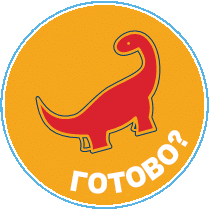 Виховна робота спрямована на:
Створення умов для розумового, морального, фізичного розвитку учнів
Турботу про здоров'я учнів, пропаганду здорового способу життя
Естетичне, екологічне та трудове виховання, як одна з складових підготовки учнів до дорослого життя
Продовження спільної роботи психолого-педагогічної служби педагогами, учнями, батьками
Пріоритетними напрямками виховної роботи у 2022-2023 н. р. були національно патріотичне виховання  та духовний розвиток
12
Світлана Скалич
Фінансово-господарська діяльність
За кошти міської ради придбано:
Дитячий майданчик
Будівельні матеріали, фарбу
2 хромбуки для вистелів
1 компютер
1 магніто-крейдяна дошка

За кошти батьків, вчителів, спонсорів:
Пофарбовано та оновлено спортзал
Оснащено укриття для всієї школи
Зроблений поточний ремонт у кабінетах
13
Проблеми, які залишилися невирішеними
Закупівля нових парт, стільців, магнітно-крейдяних дошок, заміна меблів
Заміна всіх вікон  та дверей
Капітальний ремонт даху
Утеплення та оновлення фасаду
Необхідність придбання комп'ютерів для комп'ютерного класу, проекторів, мультимодальної техніки
Ремонт коридорів
Оновлення спортивного інвертарю
14
Світлана Скалич
ЭКСПЕРТ
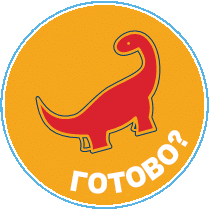 Дякую за увагу! 
Світлана Скалич
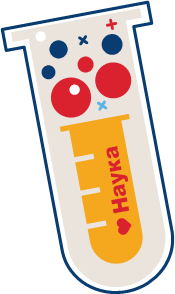 ivan@bellowscollege.com